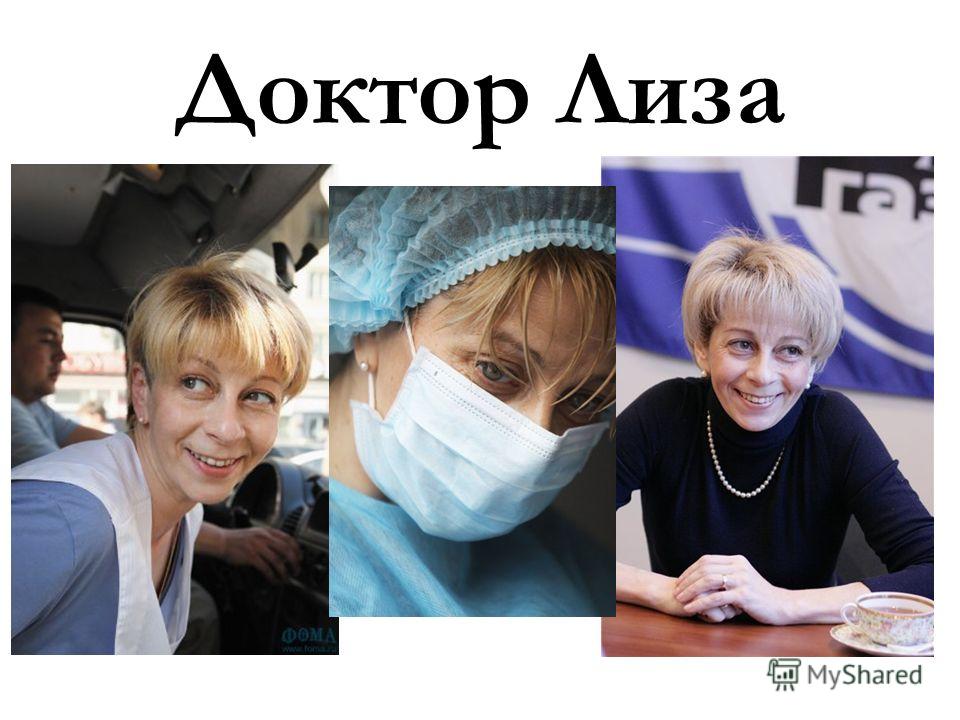 Кем была Доктор Лиза в жизни?
Российский общественный деятель и правозащитник. Филантроп, по образованию врач-реаниматолог, исполнительный директор Международной общественной организации «Справедливая помощь». Член Совета при президенте России по развитию гражданского общества и правам человека.
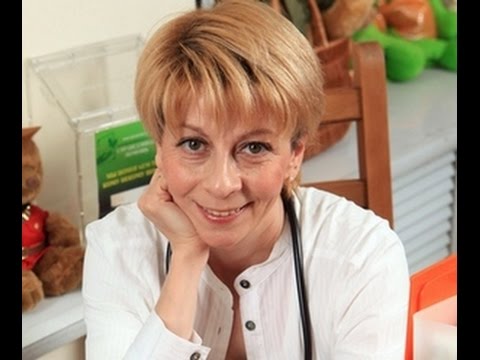 Вспоминаем её добрые дела, чтобы гордиться и брать пример.


Доктор Лиза вывозила детей из зоны военных действий на Украине с самого начала конфликта - больше двух лет подряд. 
За это время она спасла более ста маленьких пациентов.
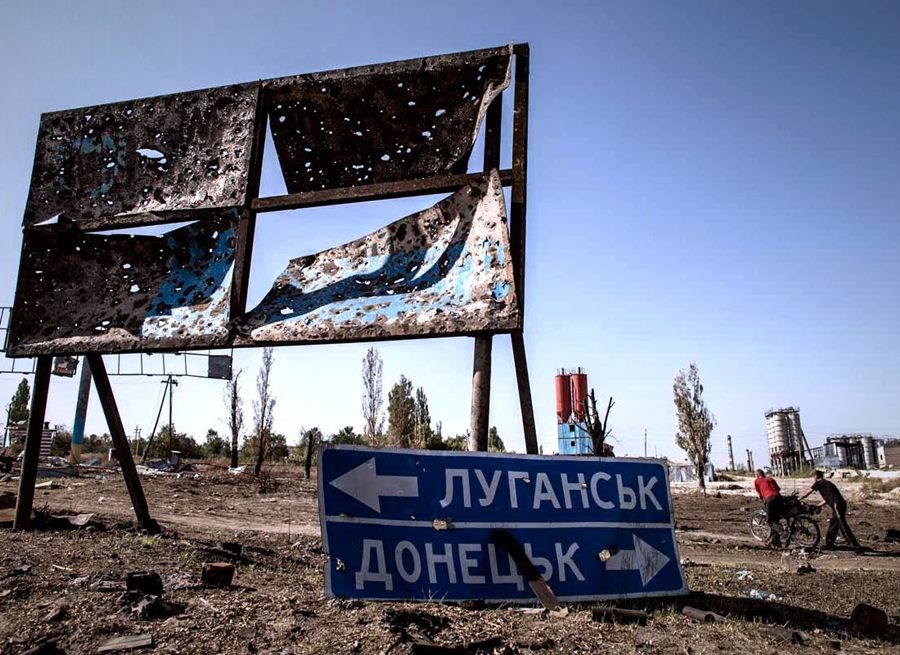 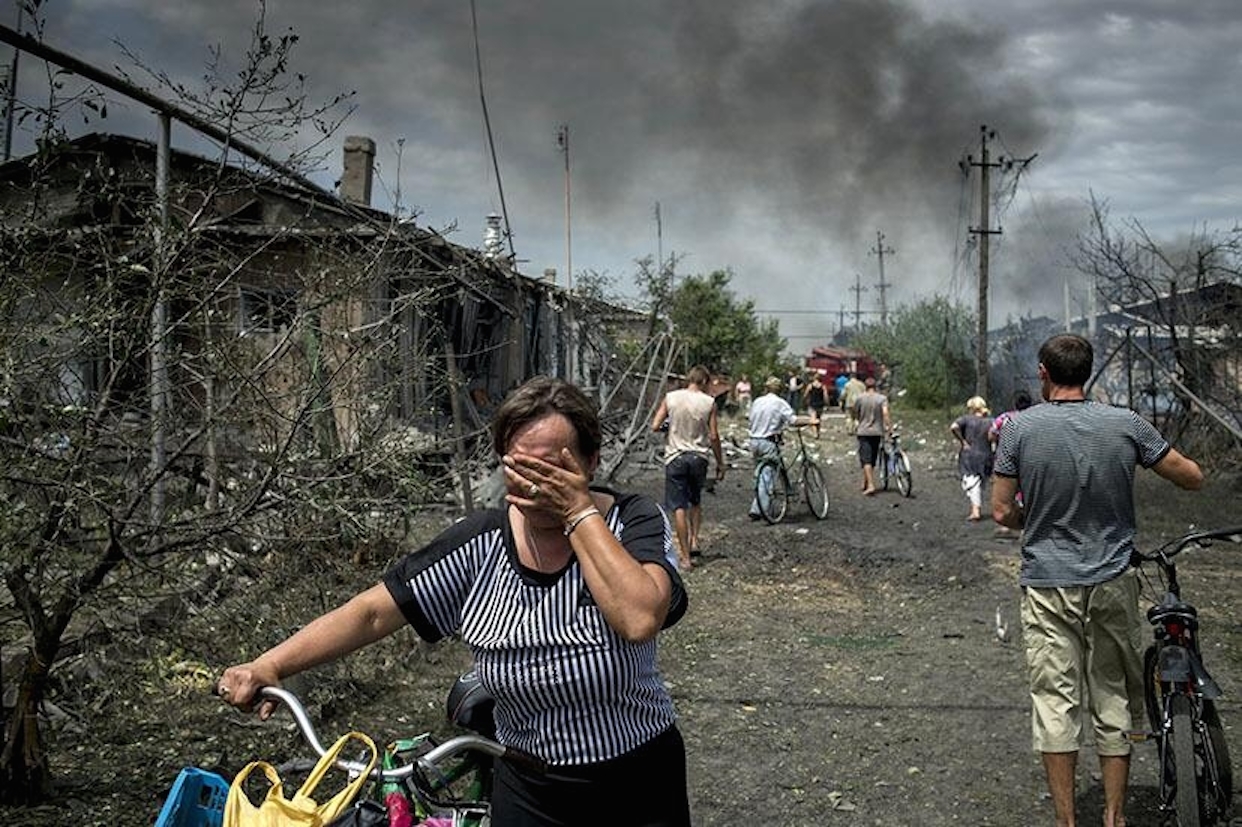 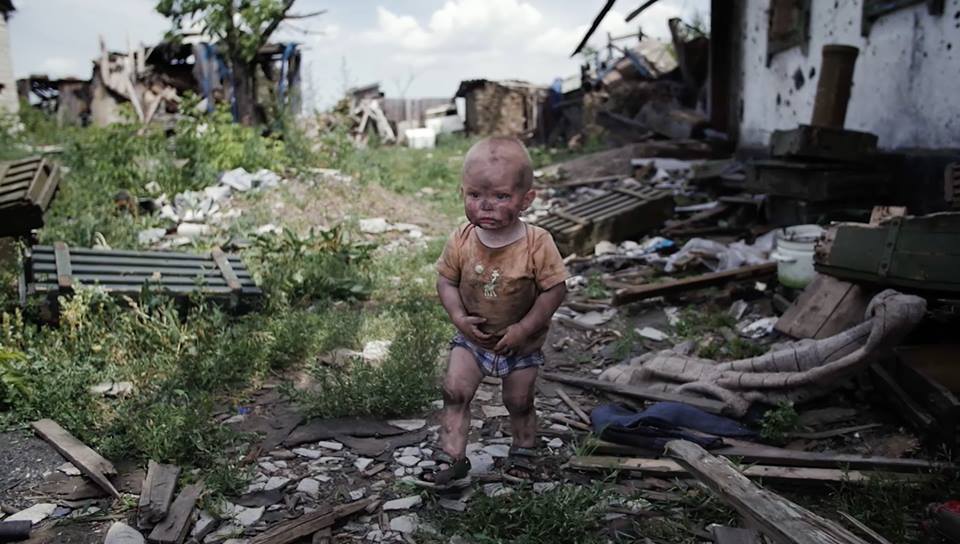 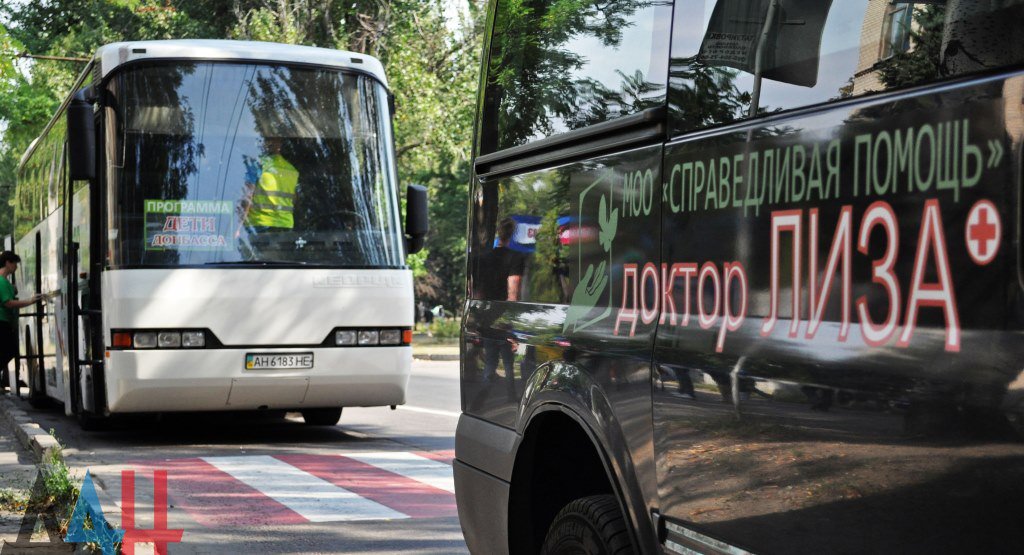 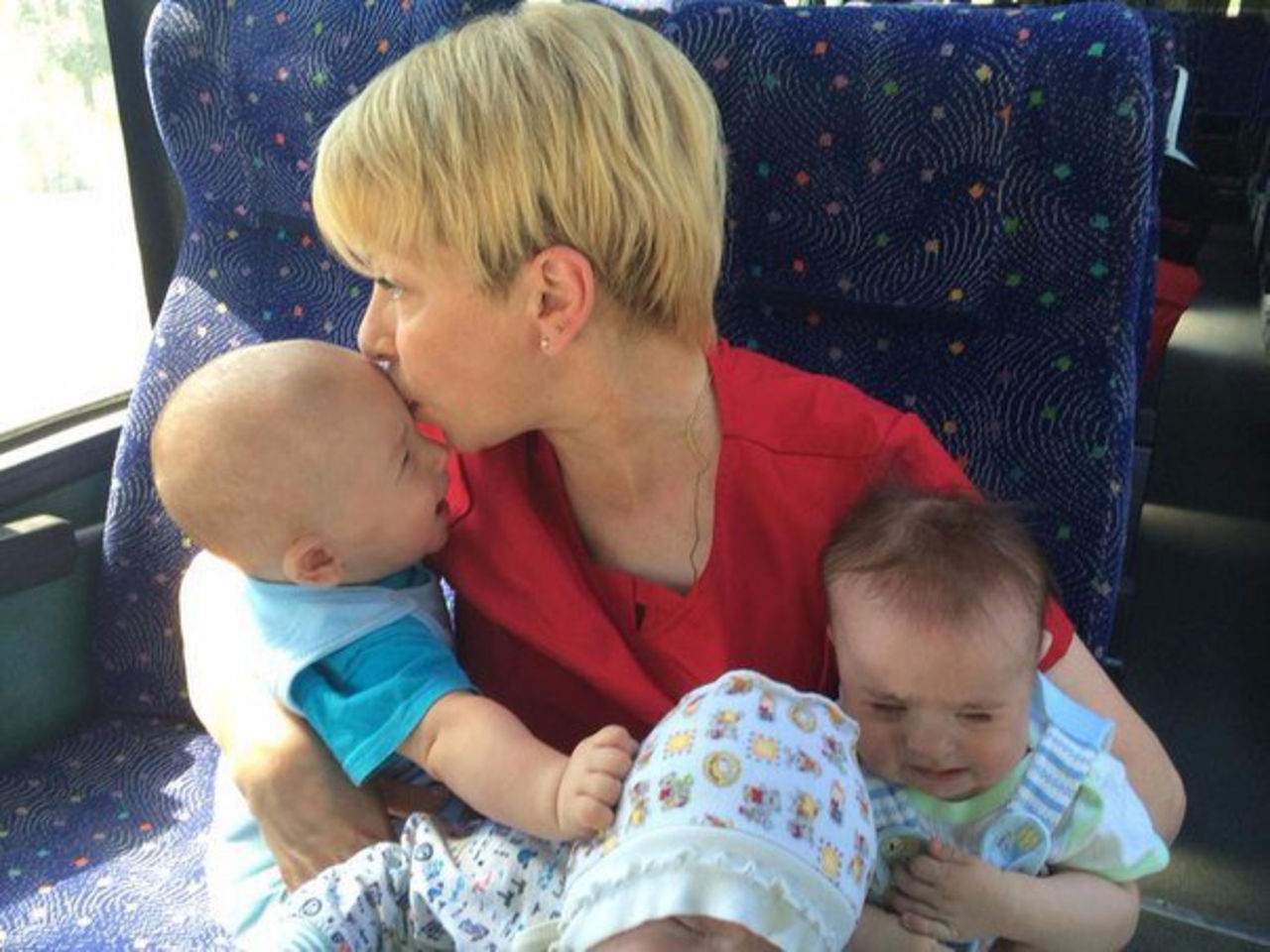 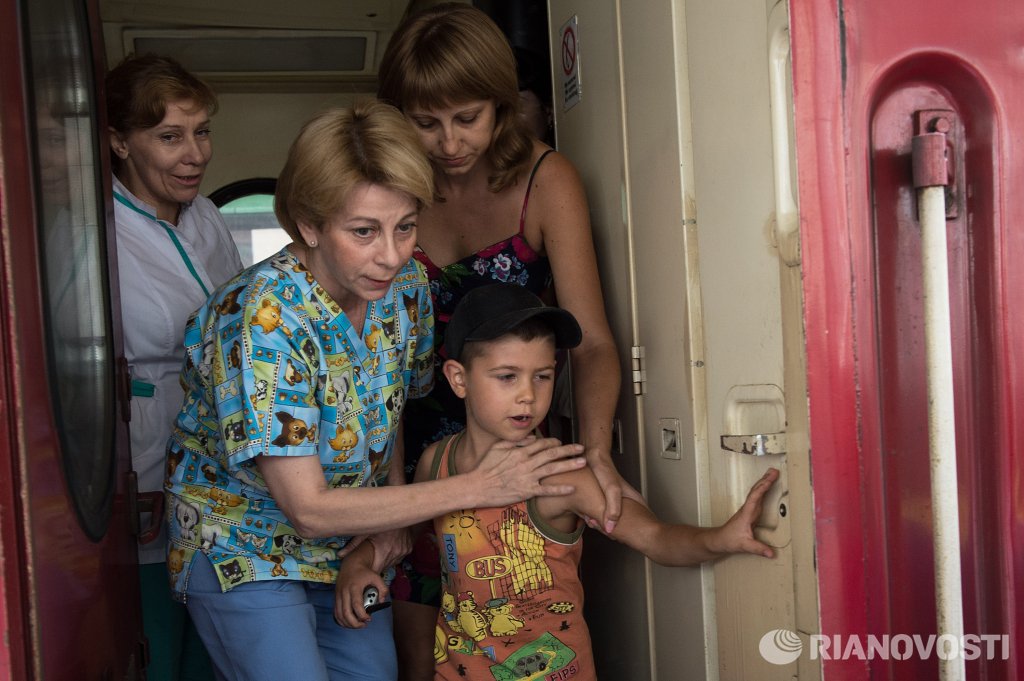 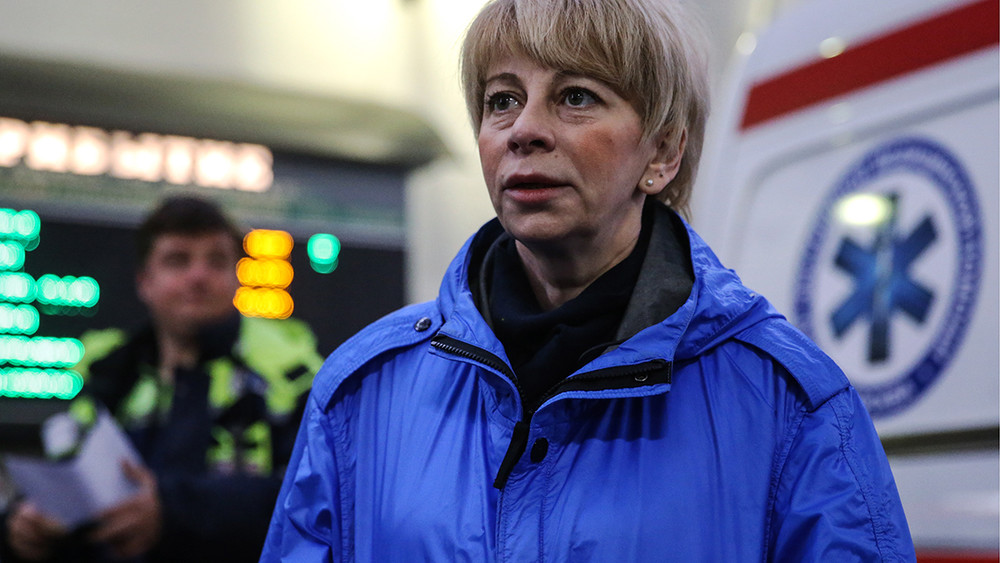 В фонде «Справедливая помощь» подтвердили, что своим последним рейсом Елизавета Петровна везла медикаменты в университетский госпиталь Латакии (СИРИЯ): лекарства для онкологических больных, для новорожденных, расходные материалы, которые не поступали туда из-за войны и санкций.
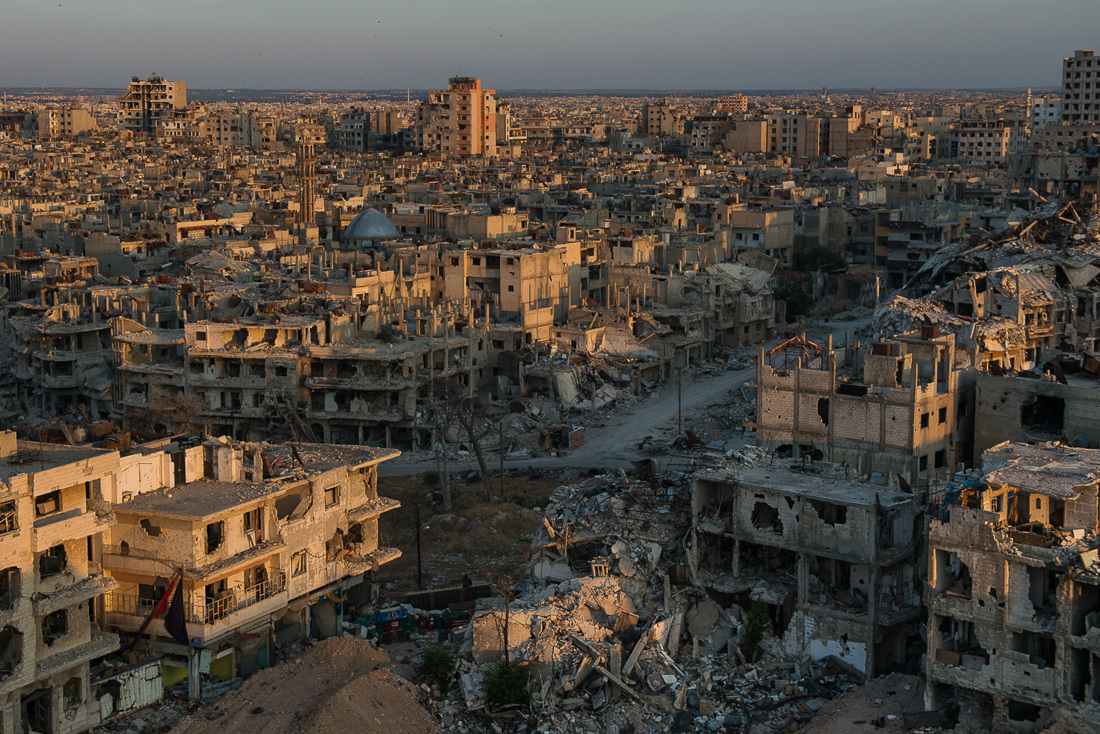 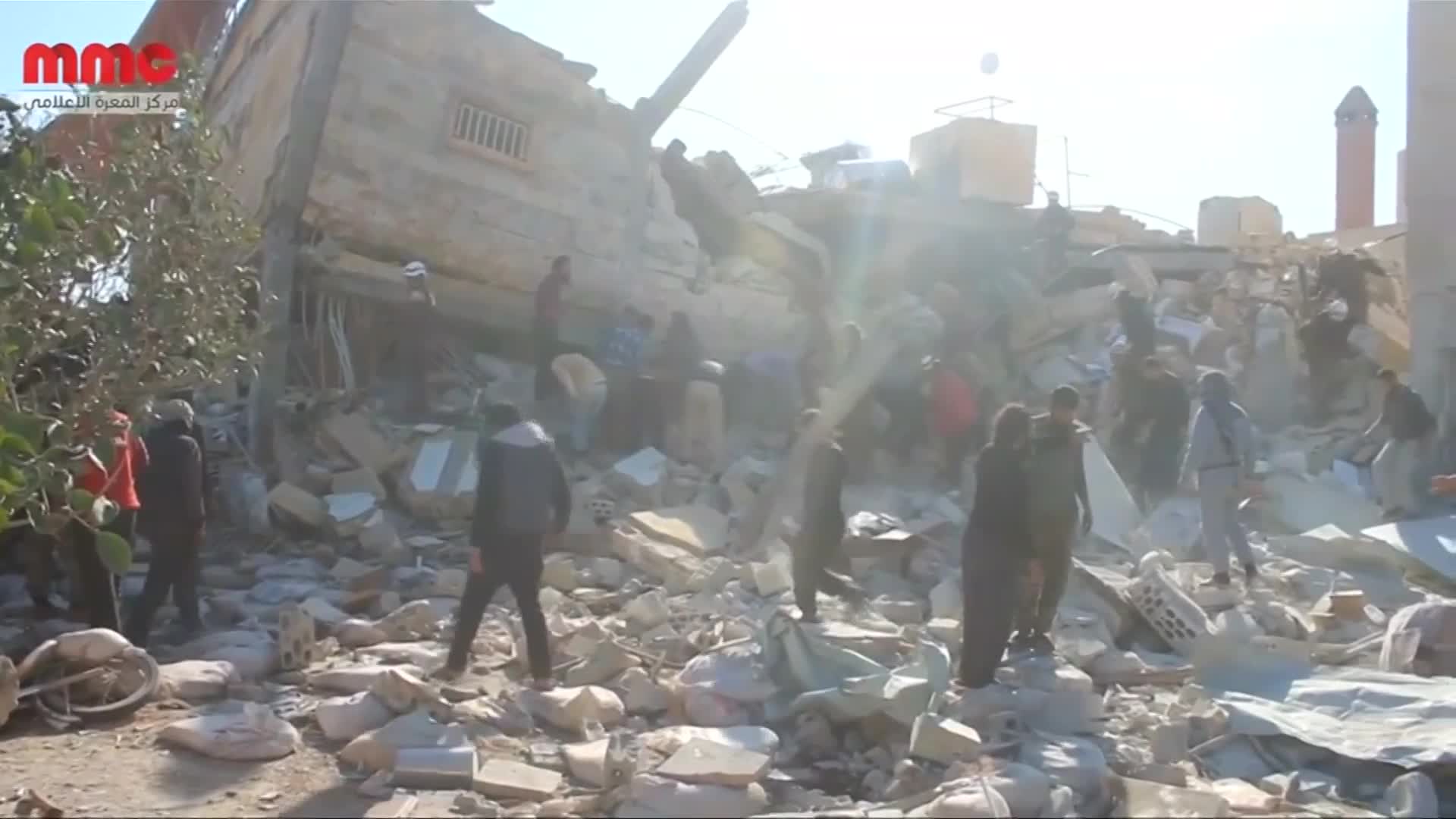 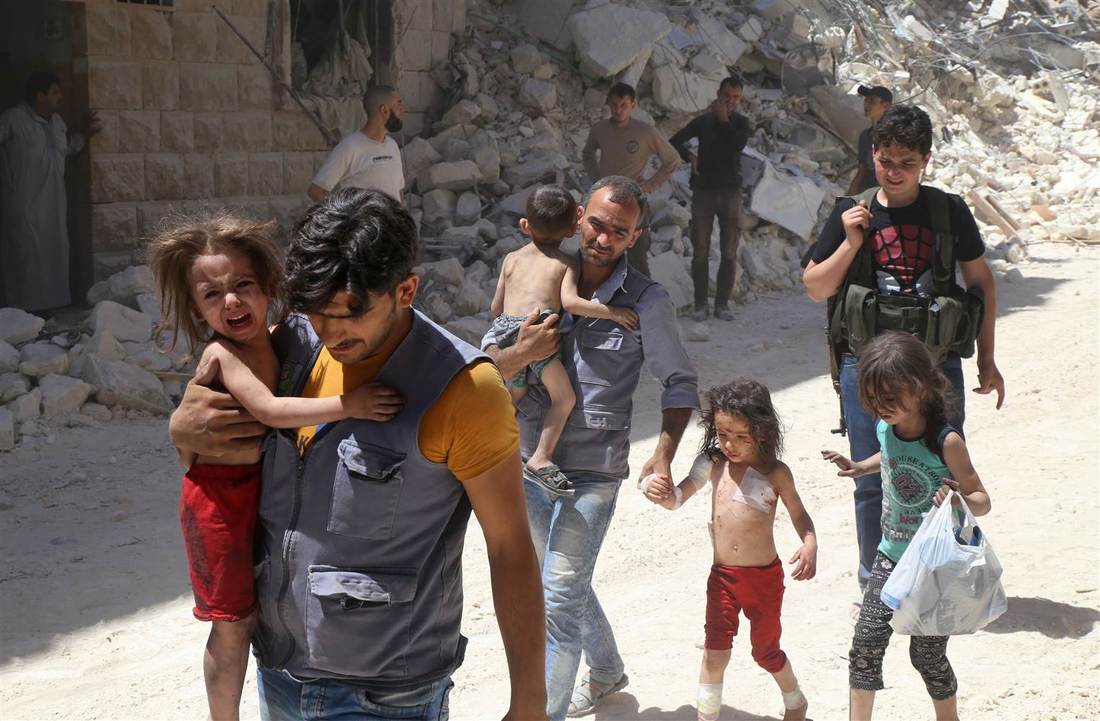 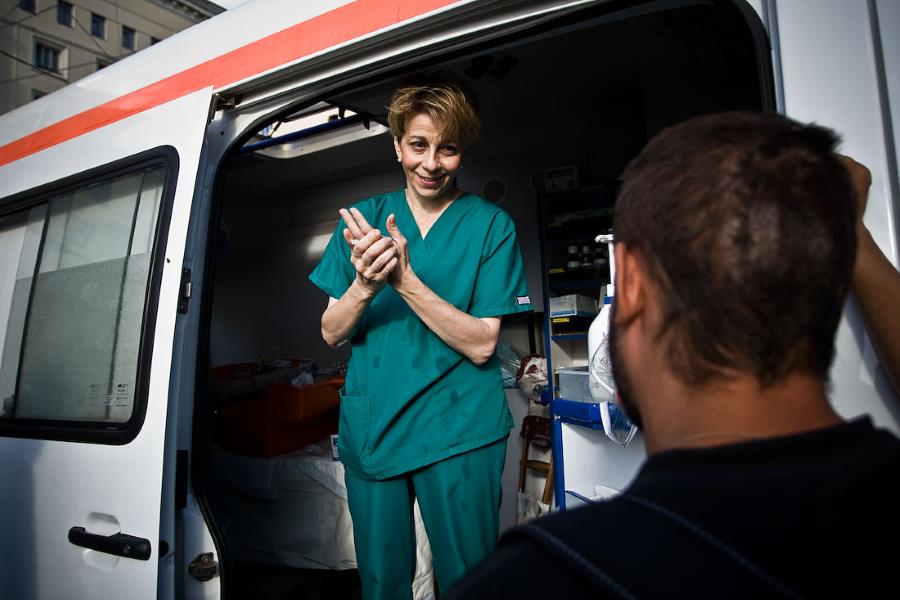 Кажется, что всю свою жизнь Елизавета Глинка посвятила добрым делам. Она помогала тем, кому никто не хотел помогать. Ее главные пациенты - безнадежные, умирающие, никому не нужные. Никому, кроме нее. 
Каждый день Доктора Лиза совершала маленькое чудо.
Доктор Лиза погибла в авиакатастрофе 
25 декабря 2016 года.
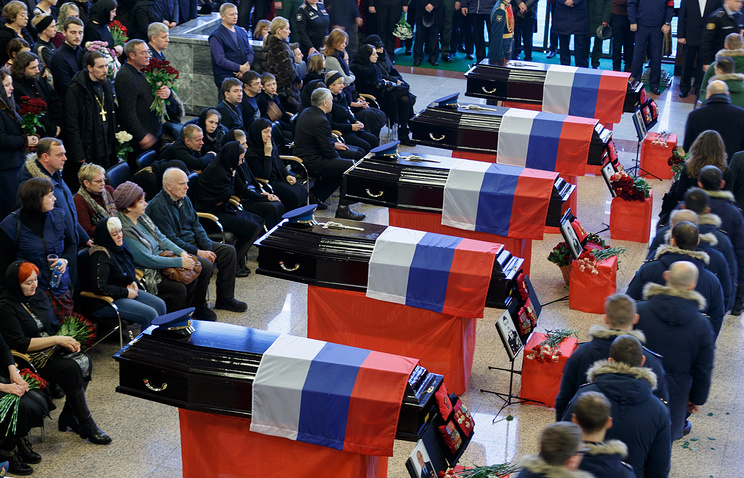 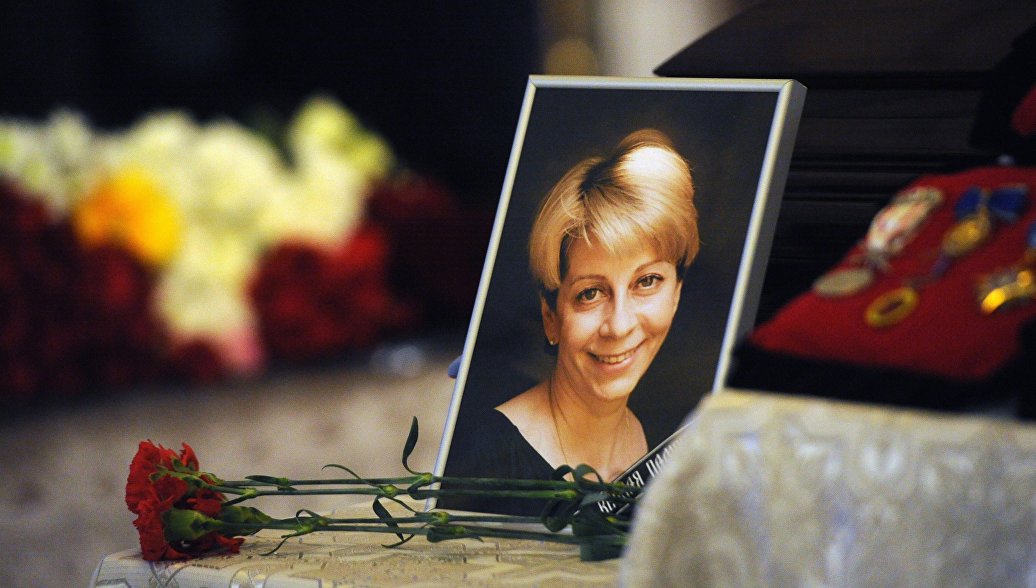